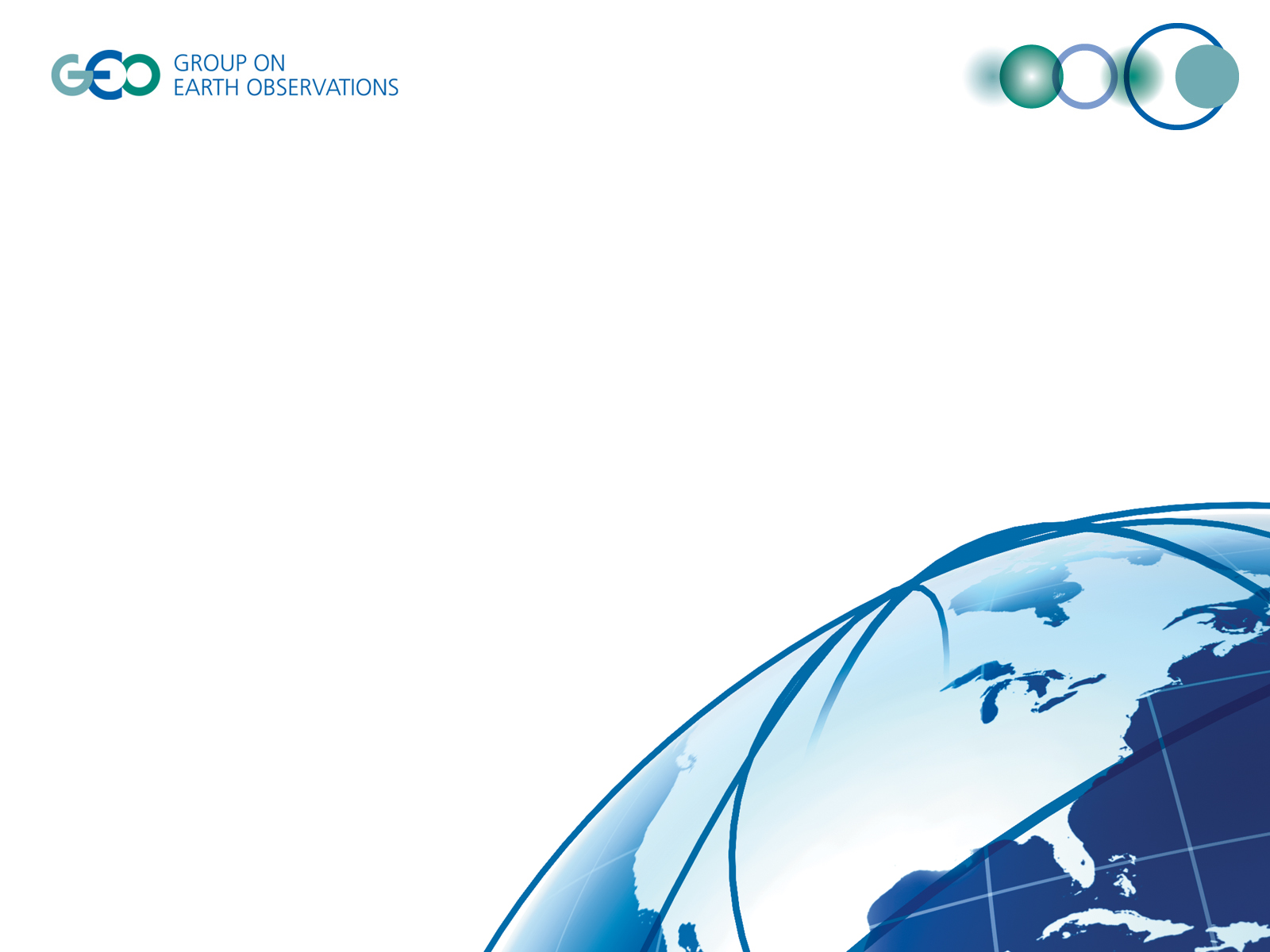 GEO Capacity Building Resource Facility Portal Andiswa Mlisa GEO SecretariatCEOS WGCapD 5th Annual MeetingHampton VA, USA 30 March  - 1 April 2016
GEOCAB Main Objectives
Provide information that helps decision makers, policy makers, EO professionals and scientists become more familiar with EO applications and opportunities

Make freely accessible through the resource facility 

Capacity Building resource:  any element (human, organizational, IT-related, methodological, technical, promotion, best practise) of interest that can help the development of knowledge (capacity building) in the field of Earth Observation.
[Speaker Notes: the main objectives of the geocab portal  is to
Provide informations that helps decision makers, policy makers and more generally earth observation products users to become more familiar with EO applications and opportunies
and also make these informations freely accessible through a web resource facility]
http://www.geocab.org/
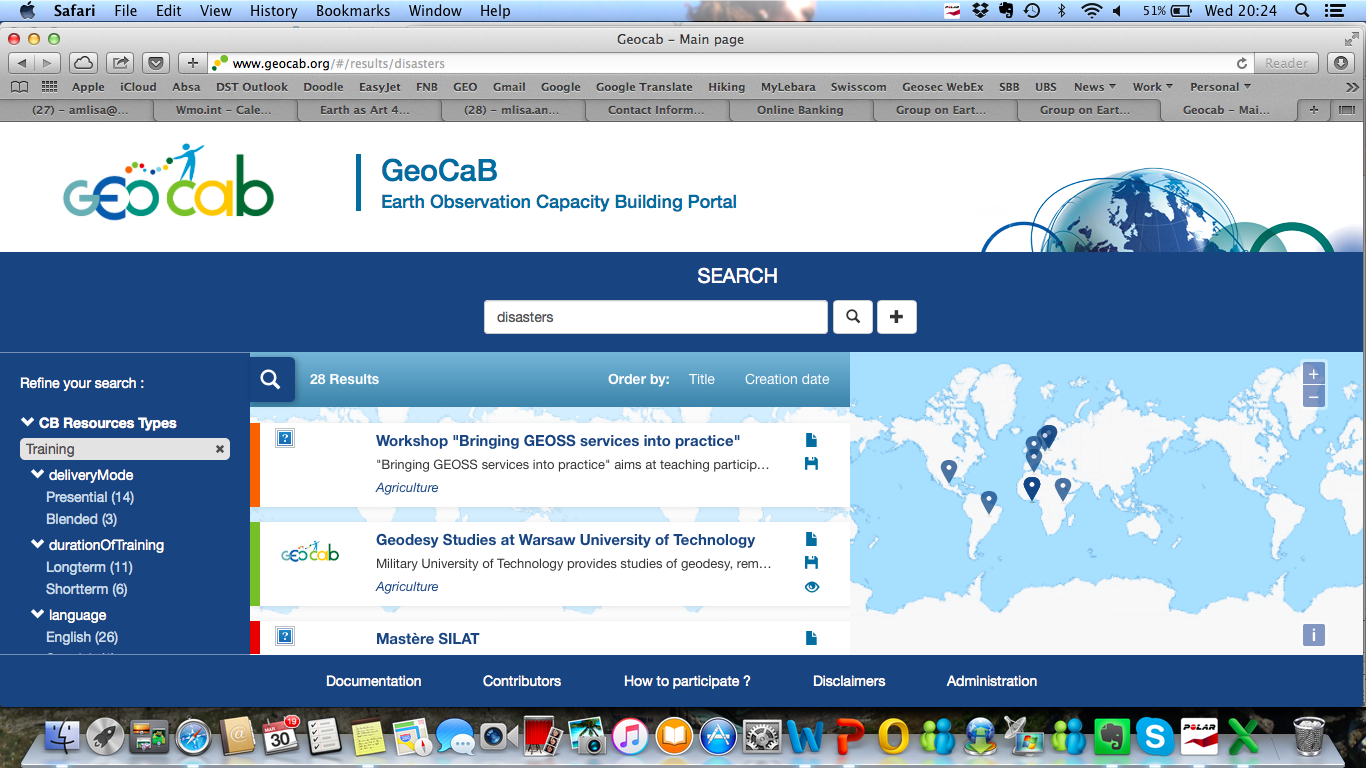 [Speaker Notes: There are now 950 resources
Mainly from IASON, EOPOWER and CEOS WGCapD members]
GEOCAB Portal Cooperation
Partners have signed MoU for continued maintenance of the Portal
UNIGE, IRD, CRASTE-LF, CNR, AUTH, ITC, HPC
Support from GEO Secretariat and CEOS WGCapD
cooperation concerns the GEO capacity building resource facility (GEOCAB):
Technical hosting of GEOCAB will be provided by IRD;
Coordination for maintenance, operation and quality control of GEOCAB will be provided by IRD
 Inputs, updates and checking and validation of inputs by third parties will be provided by all signatories of this Memorandum.
GEOCAB Portal Updates
automatic user registration available : http://www.geocab.org/constellation/#/register
The old user account of geonetcab.mdweb-project.org are always availables.
manage metadata :
new edition tool
new dashboard to  manage your metadatas
new dashboard for moderator and administrators to manage the metadata of a user group (e.g. EOPOWER, GEO point of contact group,....)
system of notification to inform administrator and moderator about edition activities (validation and publication of new metadata sheet, for example)
GEOCAB Portal Way Forward
Maintain availability of registered resources
Continue seeking contributions to the portal
Market the available resources in the portal
Track usage and key areas of major interest by users
Improve categorization and search capability of resources
Develop the concept of a Capacity Building System of Systems
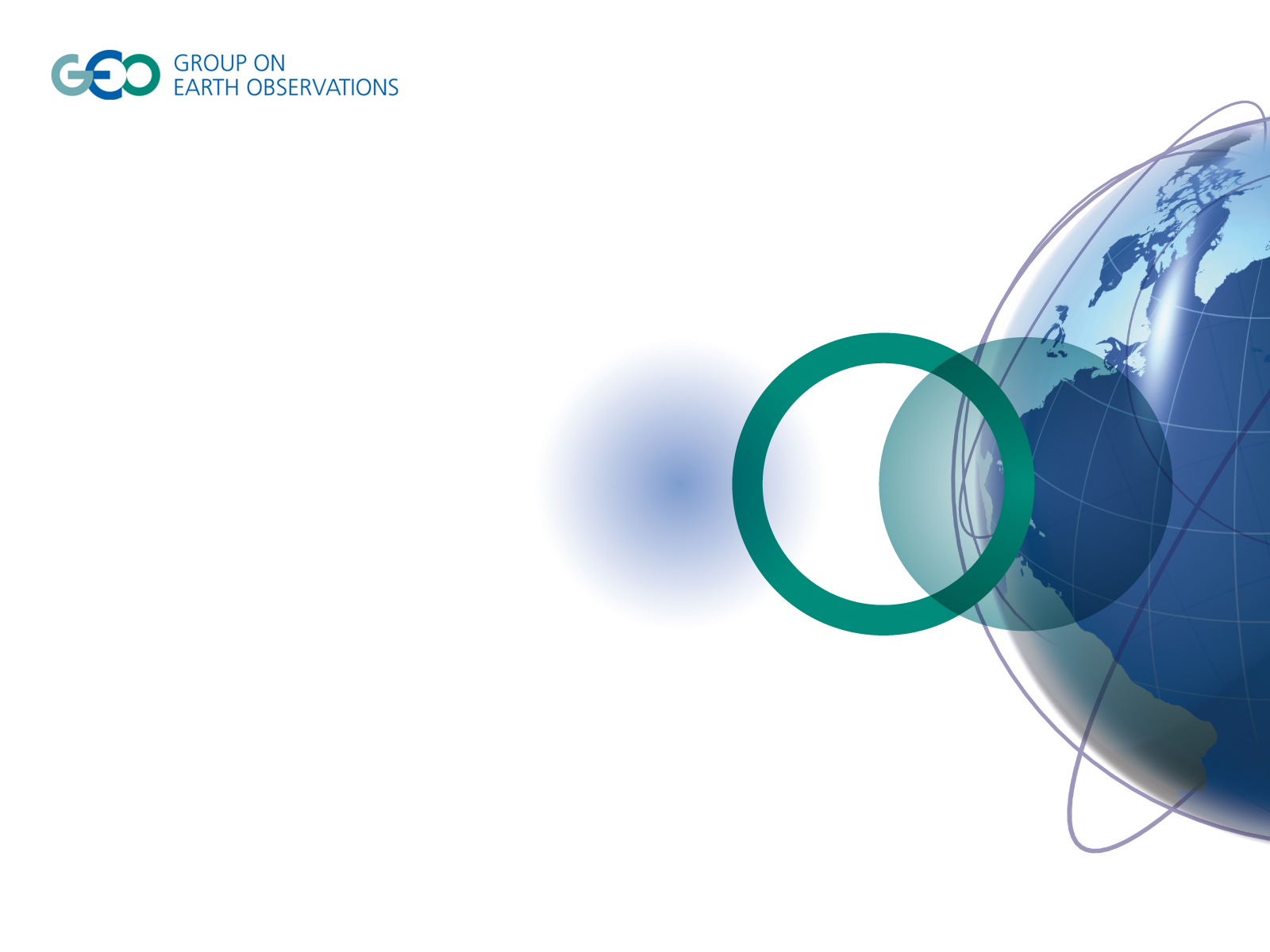 AfriGEOSS Symposium 
27 – 29 April 2016
Victoria Falls, Zimbabwe

GEO Work Programme Symposium
2-4 May 2016 
Geneva, Switzerland

GEO-XIII Plenary
9-10 November
St. Petersburg, Russia


Andiswa Mlisa – amlisa@geosec.org
www.earthobservations.org
7